JEEVAN VIKAS MAHAVIDYALAYA, DEVGRAM 
        Tah. Narkhed, Dist. Nagpur-441301 (M.S.)(Permanent Affiliated to Rashtrasant Tukadoji Maharaj Nagpur University, Nagpur)
            College Code: 341
(NAAC Accredited in Cycle II with ‘B++’ Grade, CGPA 2.93)
ISO 9001:2015 Certified, NIRF Participated
Website: www.jvmd.co.in 	                                           E-mail: jvmthugaondeo@gmail.com
 
JVMD/2022/14                                                                                                                                                     Date: 01/01/2022
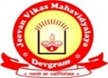 Declaration
This is to declare that the information, reports, true copies and numerical data etc. furnished in this file as supporting documents is verified by IQAC and found correct.
Hence this certificate.
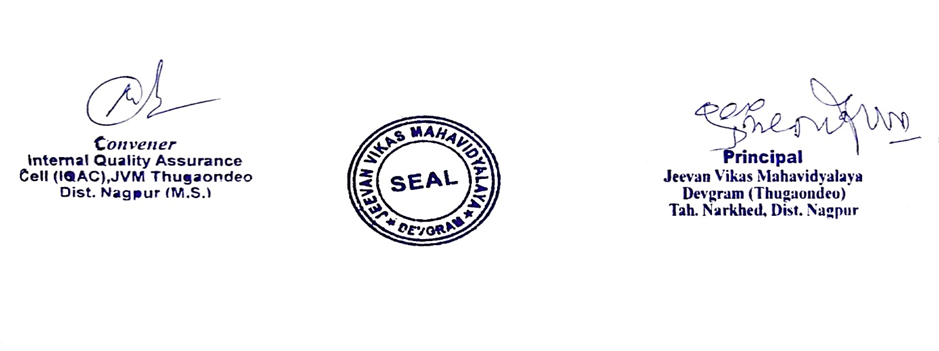 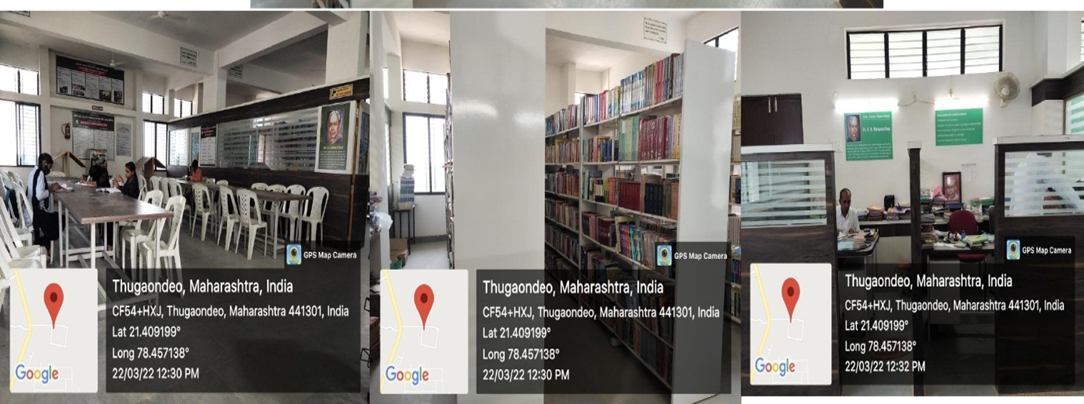 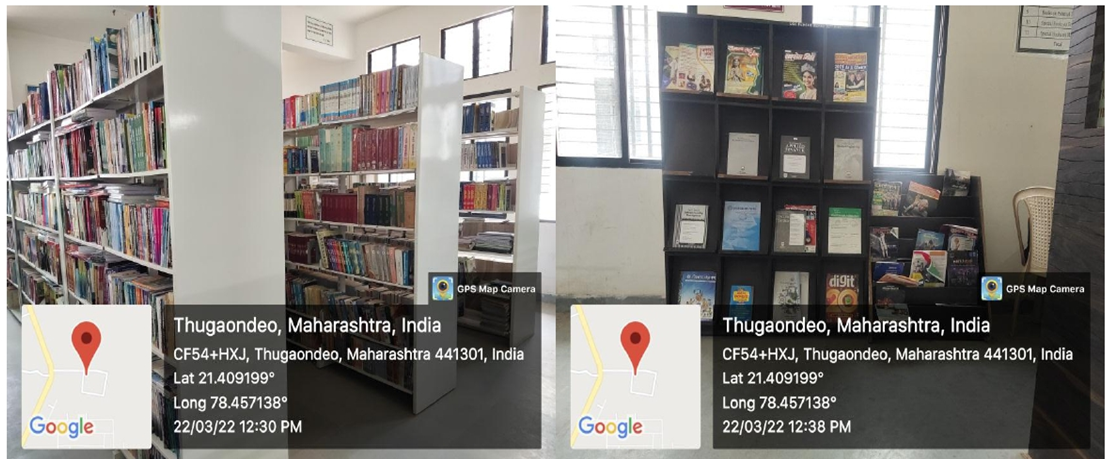 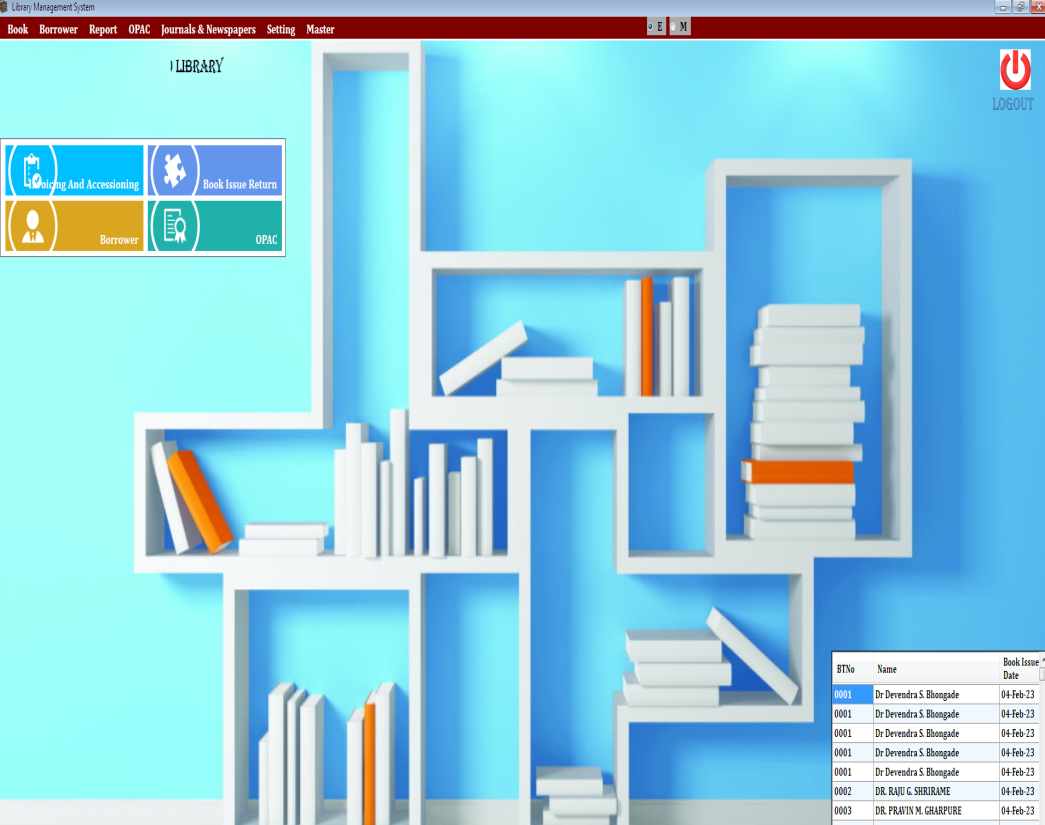 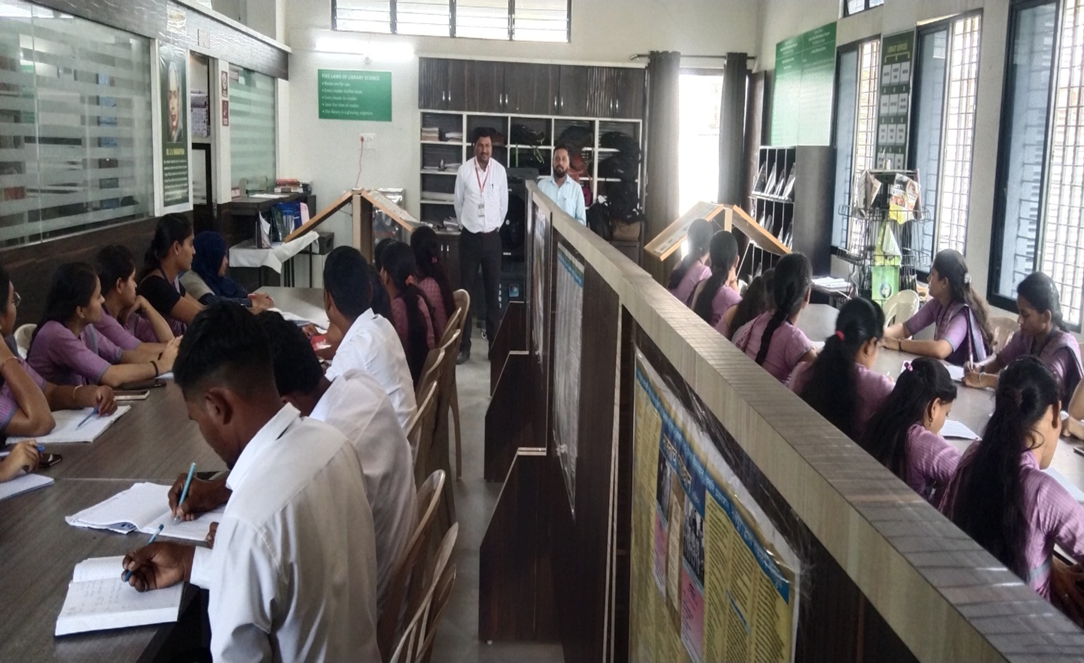 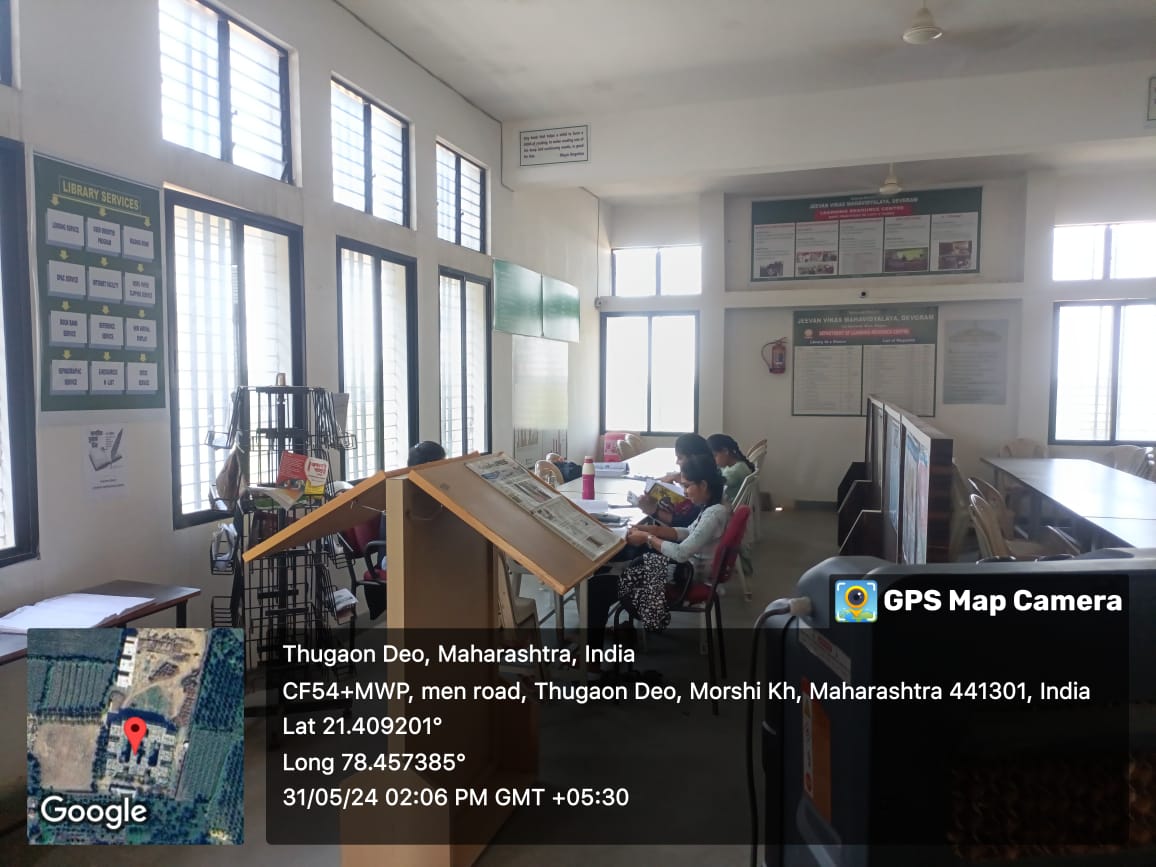 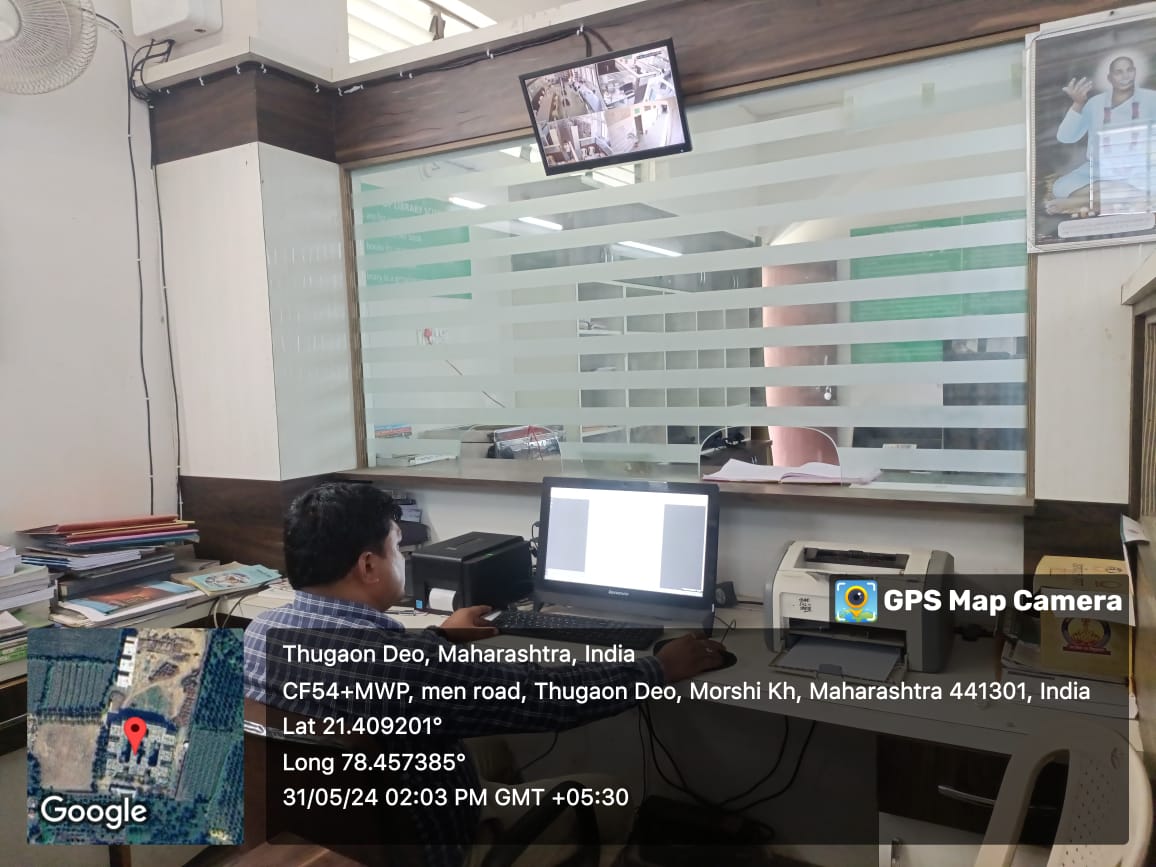 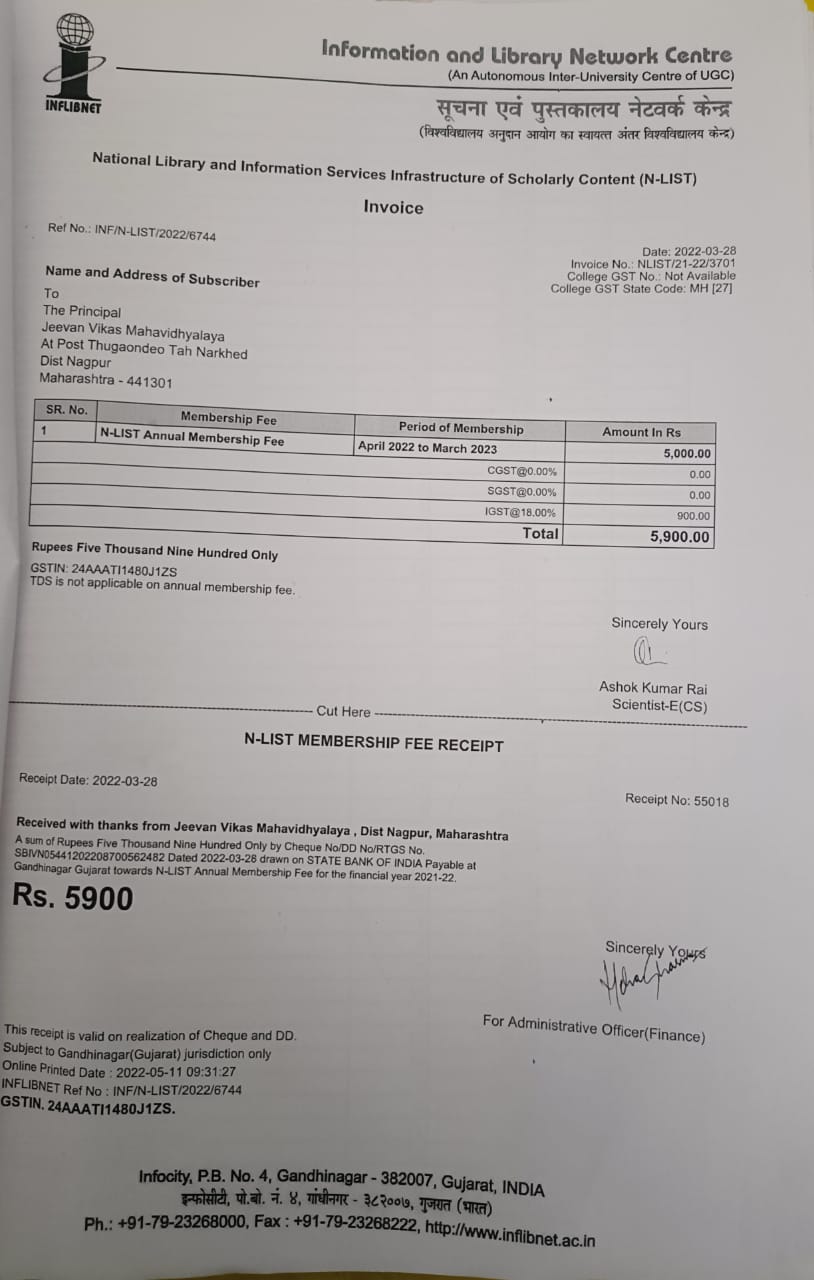 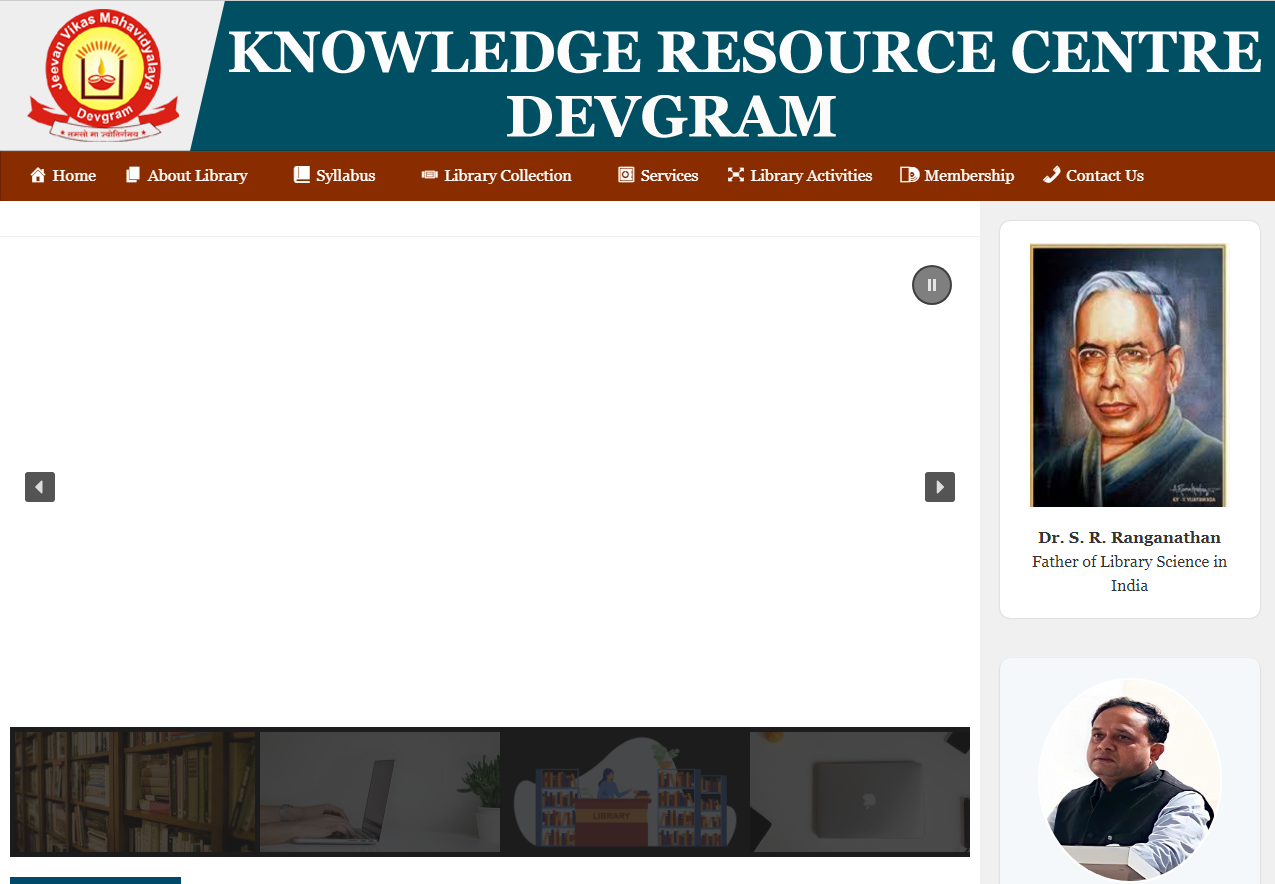 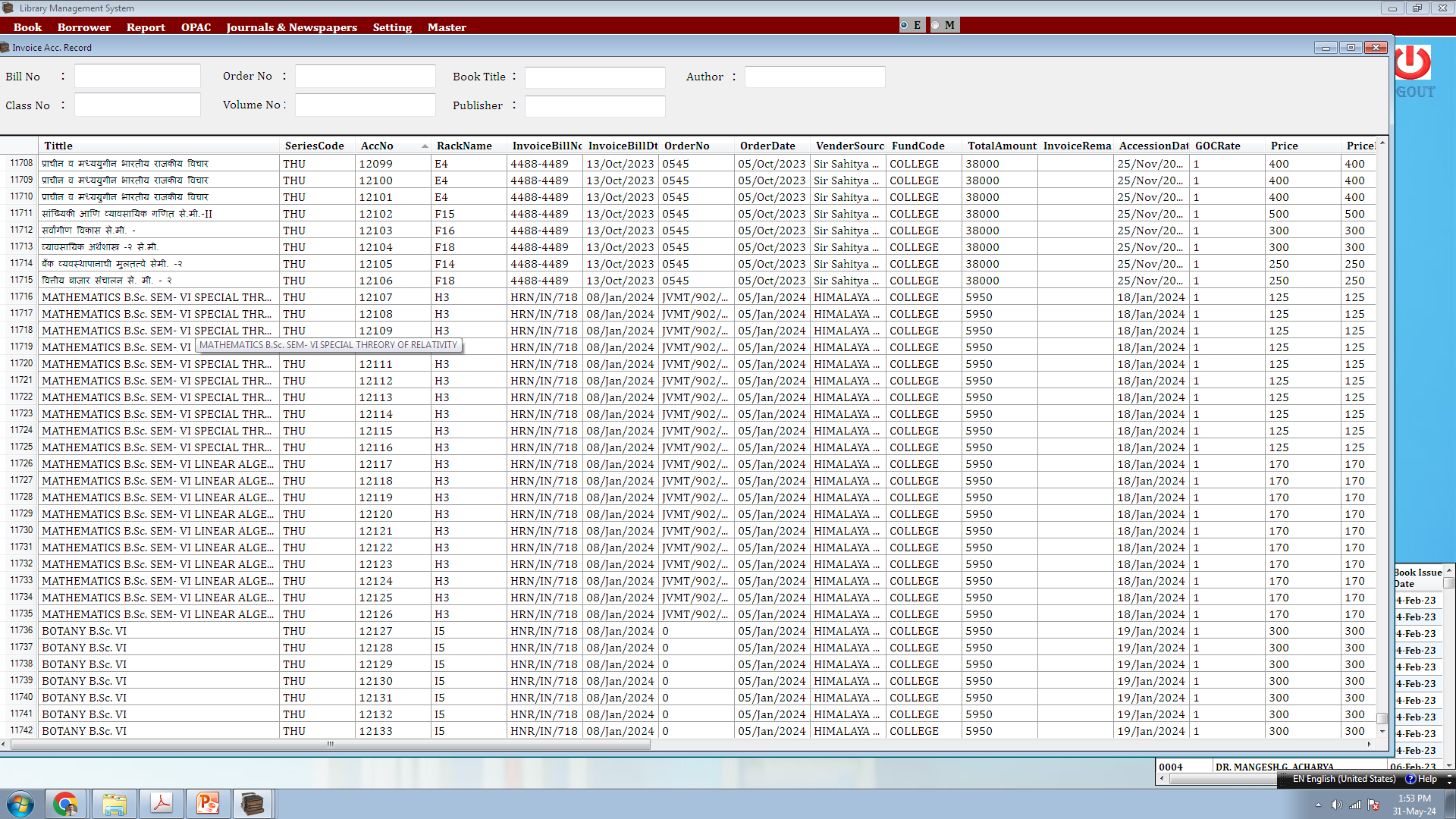 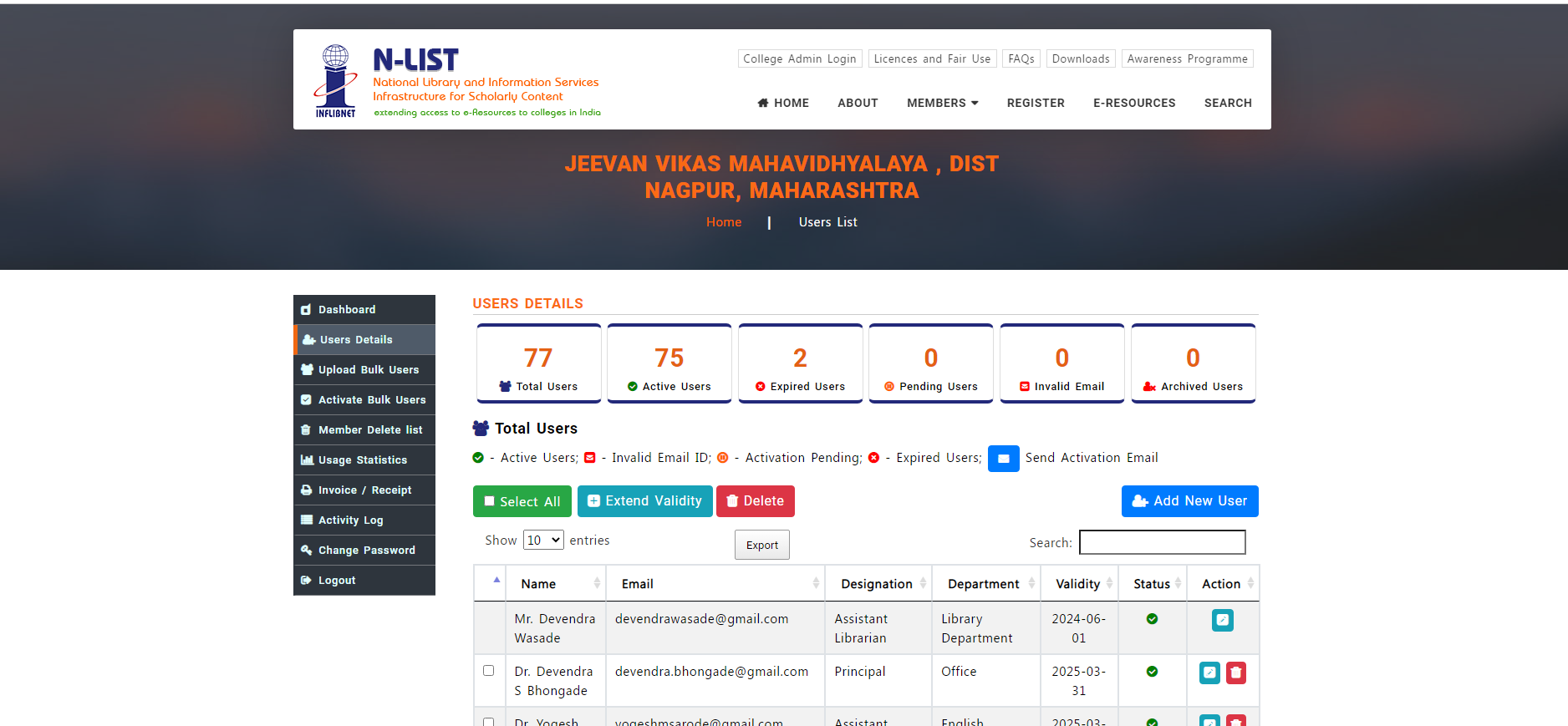 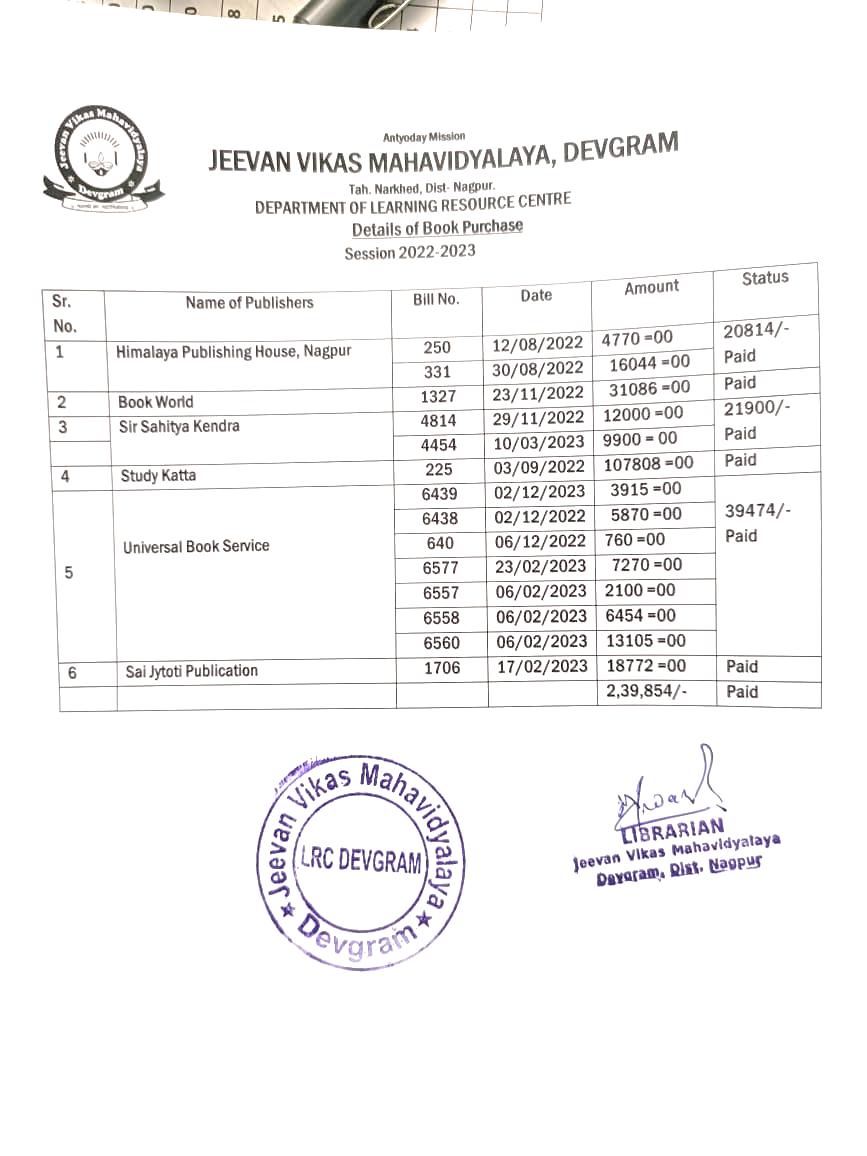 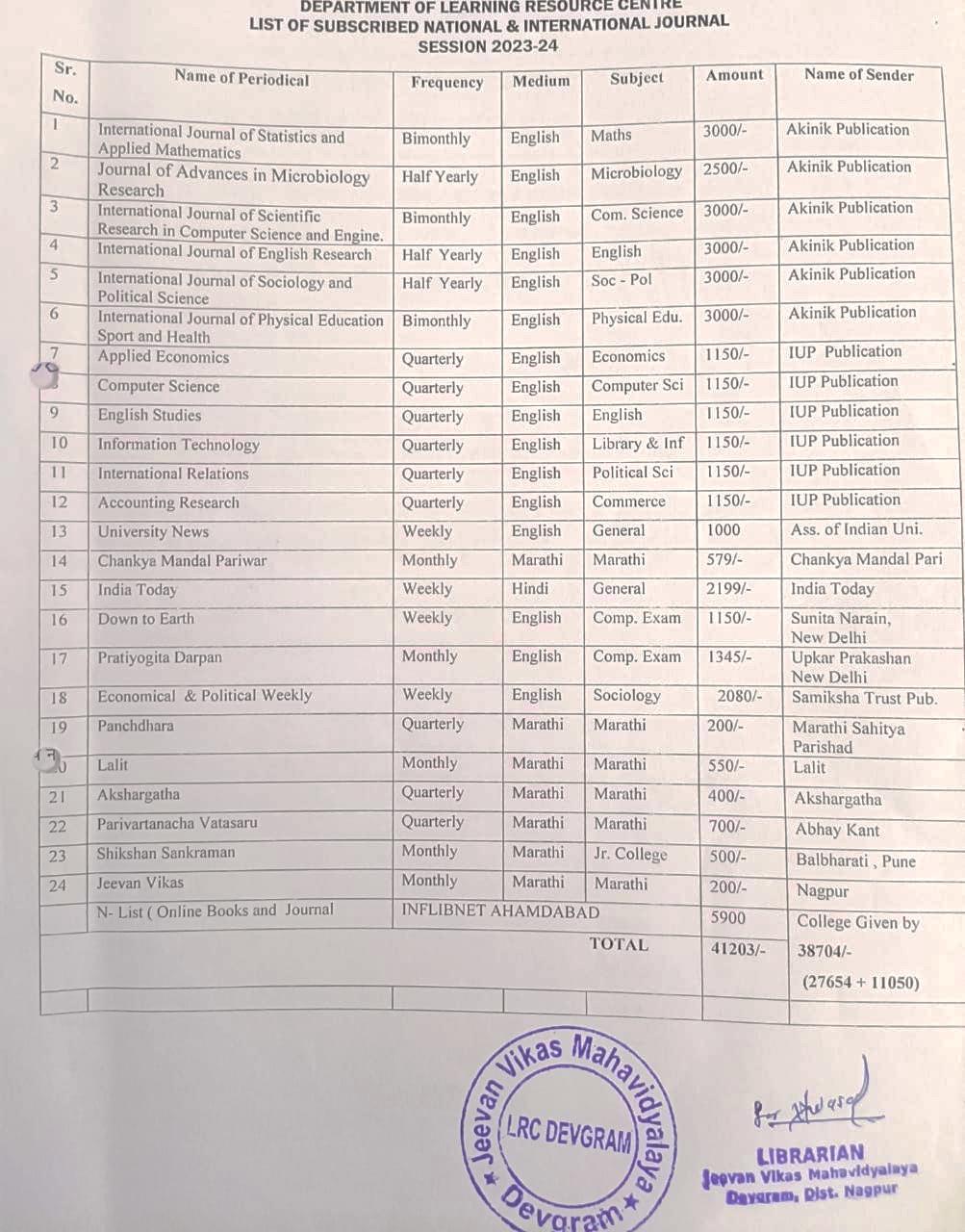